GASPA Human Capital Toolkit
Roadmaps for recruiting, selecting, and retaining highly effective teachers
May, 2014
Agenda
1
Toolkit Overview


Toolkit Walkthrough
Recruitment
Selection
Retention

Q&A
2
3
Toolkit Overview
The Toolkit offers best practices and resources for improving human capital outcomes in three core HC areas
Recruitment
Reaching and attracting candidates

Selection
Identifying and selecting the best

Retention
Retaining your top teachers
Toolkit Overview
Each section is designed as a “roadmap” with step-by-step guidance and ready-to-use resources for that area of Human Capital management
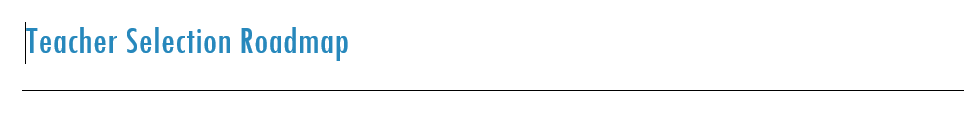 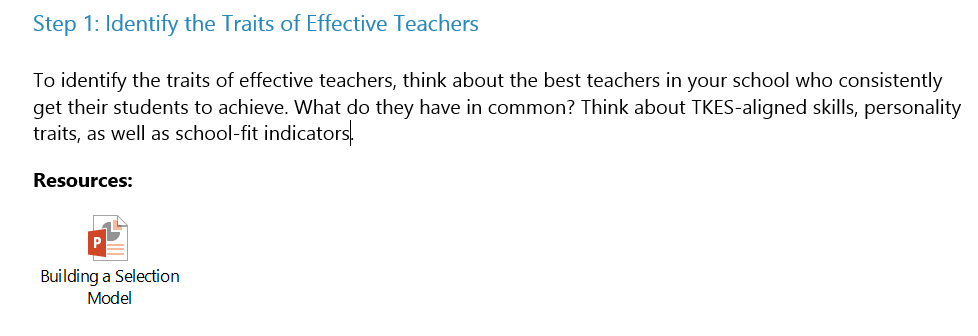 Toolkit Overview
Simply follow the steps and use the resources as needed to improve your HC practices and outcomes
Example: 

Need interview questions for a stronger selection process? Follow the steps in the Selection Roadmap, then open the embedded TKES Question Bank for concrete interview questions you can use tomorrow.
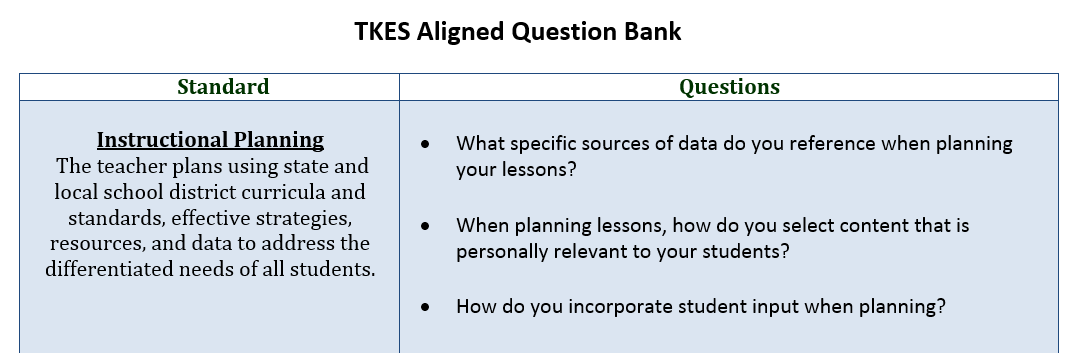 Agenda
1
Toolkit Overview


Toolkit Walkthrough
Recruitment
Selection
Retention

Q&A
2
3

Toolkit Walkthrough
Toolkit Walkthrough
Recruit, Select and Retain Top Teachers
Agenda
1
Toolkit Overview


Toolkit Walkthrough
Recruitment
Selection
Retention

Q&A
2
3